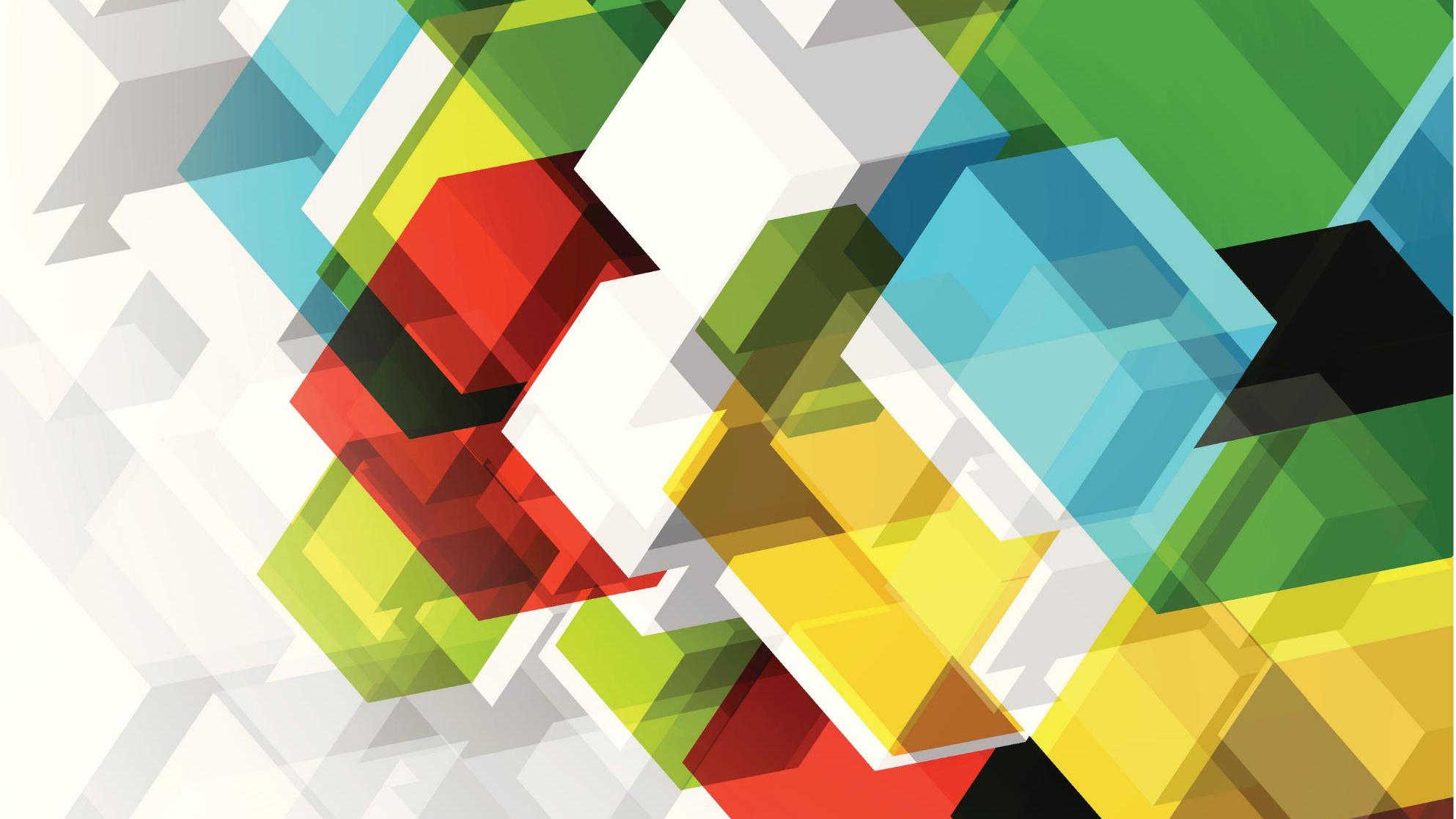 The degrees of comparison adjectives and adverbs in the contrasted languages
Introduction
Today, I am excited to present a comprehensive exploration of the Degrees of Comparison of Adjectives and Adverbs in Contrasted Languages. 
Let's embark on this fascinating journey to unravel the complexities of language and its expression of comparison.
Adjectives in English and Ukrainian
In English and Ukrainian, adjectives inherently express qualities of objects or entities and often function as predicatives following a linking verb. 
It highlights their lexical-grammatical properties and their syntactic roles in sentences.
Structure of adjectives
Simple, which are regular root words;
Derivative, including affixes;
3) Compound, consisting of multiple roots or stems.
Grading of adjectives in English
English uses the synthetic method for adjectives: big, bigger, biggest; sharp, sharper, sharpest. 
This method applies to adjectives:
 ending in -able, -er, -ow, -y (narrow, narrower, narrowest; happy, happier, happiest; clever, 217 cleverer, cleverest);
  two-syllable adjectives with stressed final syllables (concise, conciser, concisest; complete, completer, completest; polite, politer, politest).
In conversational speech, basic and disyllabic adjectives are graded analytically:
The roar grew more loud; the passengers more numerous, the shops more busy...
Grading of adjectives in Ukrainian
Groups of adjectives in English and Ukrainian that are not used in comparative or superlative forms.
Adverbs in Ukrainian and English
Adverbs in English and Ukrainian, non-inflecting notional words, primarily express the quality, state, or circumstances of actions. 
While similar in function, they exhibit distinct morphological and syntactical characteristics in each language.
Grading of Adverbs
In both languages qualitative adverbs are compared using comparative and superlative forms, created through synthetic or analytical methods.
21.12.2023
Conclusion
English favours synthetic comparison for simple forms and Ukrainian for adjectives and adverbs.
Suffix and stem changes distinguish Ukrainian's comparative and superlative degrees.
English multisyllabic adverbs typically employ analytical methods.
Both languages present irregularities in their suppletive comparative forms.